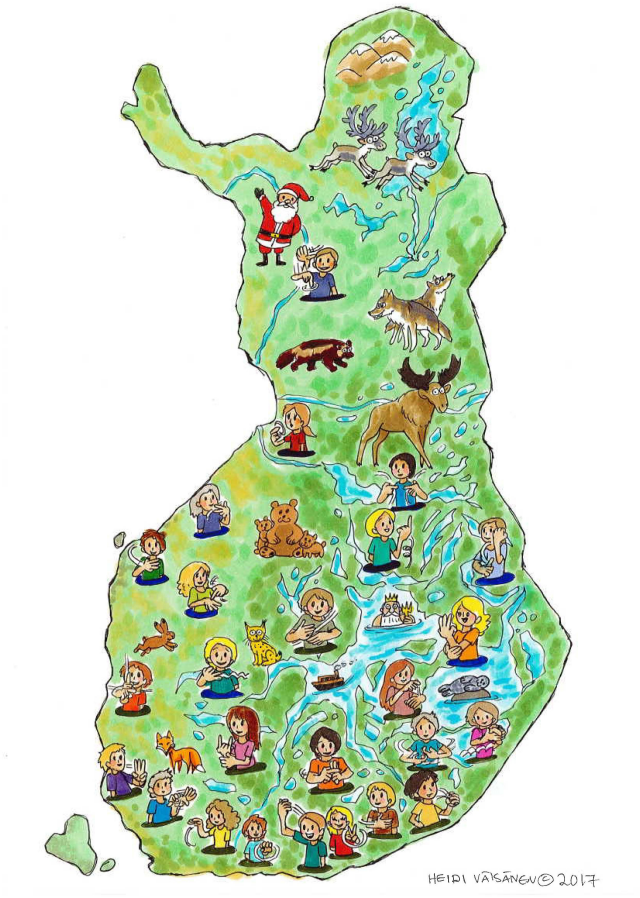 Yhdistysohjelman toimenpide-ehdotukset
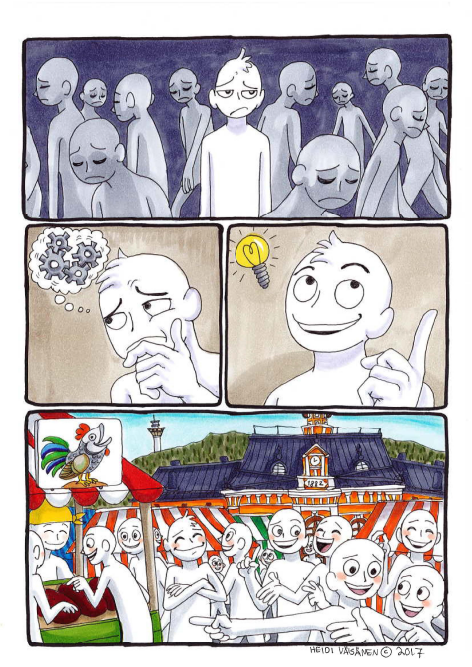 █ TOIMINTA
1. Yhdistyksen perustoimintaa ja ohjelmaa rakennetaan rohkeasti uudelleen
Yhdistyksen toiminta on jäsenlähtöistä ja se näyttäytyy raikkaana ja houkuttelevana. Yhdistys kartoittaa jäsenten tarpeet ja päivittää yhdistyksen toiminnan vastaamaan niitä. Ohjelmaa räätälöidään jäsenten ideoiden pohjalta ja jäsenillä on aktiivinen rooli ohjelman toteuttamisessa.
2. Yhdistyksen visiota ja strategiaa kehitetään
Yhdistys kääntää katseensa tulevaan ja luo itselleen vision ja strategian, esimerkiksi kolmelle tai viidelle vuodelle. Visio on yhdistyksen yhteinen unelma siitä, millaista toiminta parhaimmillaan on ja strategia taas kuvaa niitä keinoja, joiden avulla yhteinen unelma voidaan saavuttaa. Kuurojen Liitto tukee suunnan etsinnässä ja tarjoaa asiantuntemusta ja työkaluja. Visiot ovat positiivisia ja ratkaisukeskeisiä.
Yhdistysohjelman toimenpide-ehdotukset
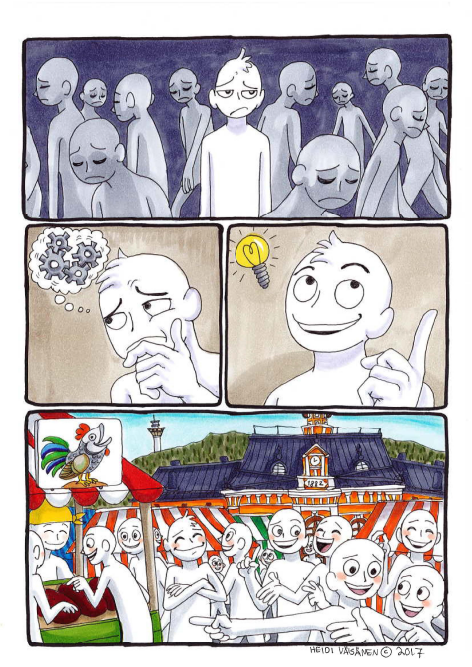 █ TOIMINTA
3. Toiminnan rakenteita kevennetään
Yhdistyksen perinteistä toimintaa päivitetään vastaamaan tämän ajan tarpeita. Yhdistys vastaa yhteisön tarpeisiin etsimällä uusia toimintamuotoja, joita voi olla esimerkiksi pop-up-tapahtumat, someyhteisöt, digikahvit tai vaihtuvat kokoontumispaikat. Yhdistyksen toimintaan on matala kynnys osallistua. 
4. Lapset ja nuoret osallistuvat toimintaan
Yhdistyksen toimintaan saadaan mukaan lisää lapsia, nuoria ja perheitä. Yhdistyksen toiminta on suunniteltu myös heidän toiveitaan kuunnellen. Kuurojen yhteisön perinteet siirtyvät uusille sukupolville. 
5. Yhdistysten profiilia muokataan nykyaikaiseksi
Yhdistys miettii, millaisena sen toiminta näyttäytyy nykyisille ja mahdollisille uusille jäsenille. Yhdistys muokkaa profiiliaan, jos se ei vastaa tämän päivän tilannetta. Yhdistys voi myös rakentaa toimintansa jonkin teeman ympärille.
Yhdistysohjelman toimenpide-ehdotukset
█ JÄSENYYS
6. Yhdistyksen jäsenyys on viittomakielisille luontevaa
Viittomakieliset haluavat liittyä yhdistysten jäseniksi, sillä he kokevat yhdistykset viittomakielisiksi kohtaamispaikoiksi. 
7.  Yhdistys tukee jäsenten moninaisuutta
Yhdistykset ovat avoimia kaikille vauvasta vaariin. Yhdistys toivottaa tervetulleeksi kuurojen vanhempien kuulevat lapset, suomenruotsalaiset, viittomakieltä opiskelevat, maahanmuuttajat, kuurosokeat ja kuulevat viittomakieliset. Jokainen jäsen on yhdistykselle arvokas. Yhdistyksissä vallitsee tasa-arvoinen ja avoin ilmapiiri.
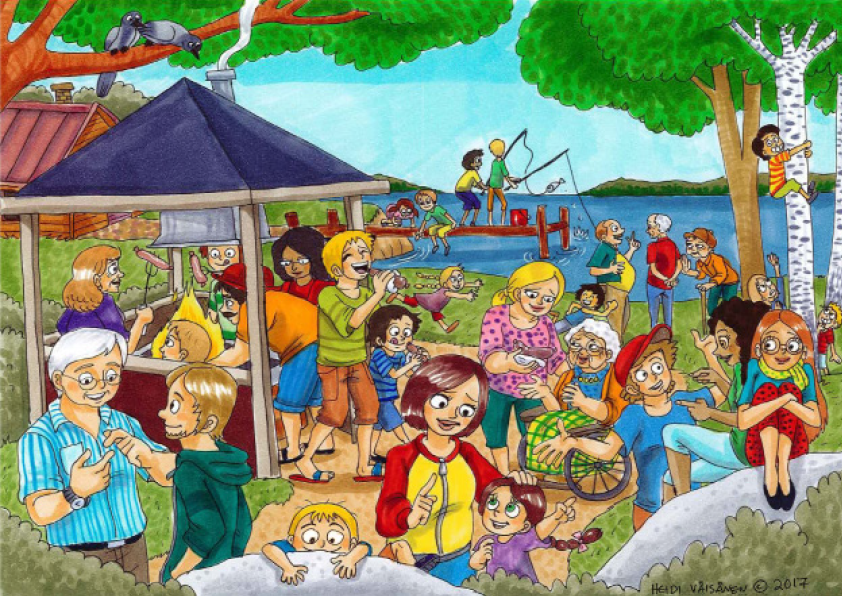 Yhdistysohjelman toimenpide-ehdotukset
█ JÄSENYYS
8. Yhdistyksen jäsenmäärää kasvatetaan ja jäsenpohjaa vahvistetaan
Yhdistys etsii aktiivisesti uusia jäseniä. Kuurojen Liitto ja yhdistykset tekevät yhteisen jäsenhankintakampanjan, johon sisältyy materiaalia jäsenhankinnan tueksi. Yhdistys myös kehittää erilaisia jäsenyyden muotoja.
9. Yhdistys huolehtii jäsenistään eri tavoin
Yhdistys tiedottaa jäsenpalveluista niin, että jäsenistöllä on ajantasainen tieto sen tarjoamasta ohjelmasta, tiedotuskanavista ja jäseneduista. Yhdistykset kehittävät jäsenetujaan sekä yhdistyksen sisällä että paikallisten yritysten kanssa. Yhteisössä huolehditaan myös toinen toisistaan.
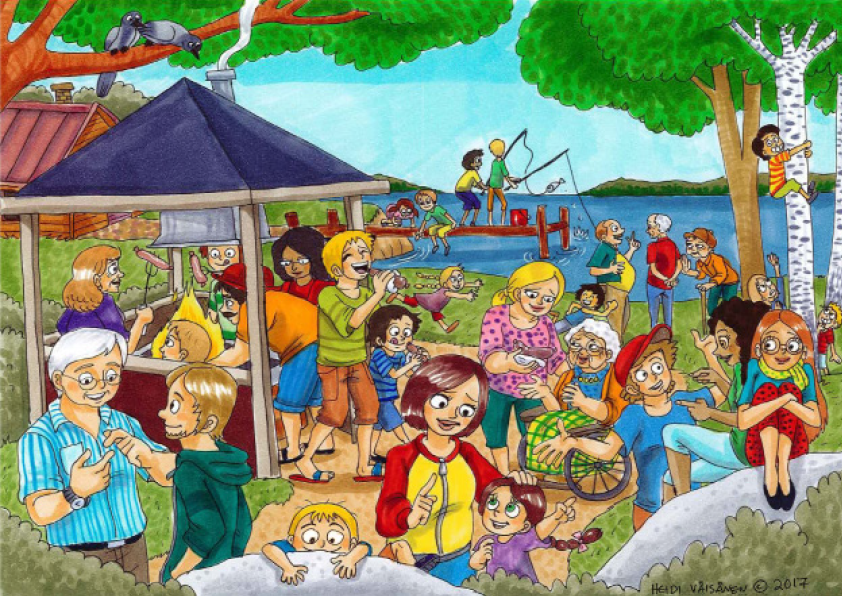 Yhdistysohjelman toimenpide-ehdotukset
█ VAPAAEHTOISTYÖ
█ YHDISTYKSEN HALLITUS
12. Hallituksen kokoonpanoa kevennetään
Yhdistys arvioi sääntöjensä toimivuuden nykyisessä tilanteessa ja voi muuttaa sääntöjään niin, että hallituksen/johtokunnan jäsenmäärää pienennetään. Yhdistyslain mukaan minimi on puheenjohtaja ja kaksi jäsentä. 
13. Hallituksen toimintaan koulutetaan
Yhdistyksen hallituksen jäsenet perehdytetään tehtäviinsä ja yhdistyksen toimintaan. Kuurojen Liiton järjestöohjaus kouluttaa uusia yhdistysaktiiveja sekä tarjoaa kokeneemmille lisäkoulutusta. Hallituksen jäsenten osaamista arvostetaan. 
14. Hallitustyöskentely on sujuvaa 
Jäsenet voivat luottaa, että hallitustyö on osaavaa ja asiat tulevat hoidetuiksi ajallaan. Hallitus ylläpitää yhdistyksessä reilua ja tasapuolista keskustelukulttuuria ja tiedottaa omista päätöksistään.
10. Uusia vapaaehtoisia etsitään ja löydetään
Yleinen syy sille, miksi ihmiset eivät tee vapaaehtoistyötä on se, että heitä ei ole kysytty mukaan. Yhdistys tarjoaa jäsenilleen erityyppisiä vapaaehtoistehtäviä ja mukaan lähtevien panosta arvostetaan. Yhdistyksen toiminnassa on mukana useita vapaaehtoisia, ja he kokevat tehtävänsä mielekkääksi. Yhä useampi jäsen kantaa kortensa kekoon.

11. Vapaaehtoisia tuetaan ja palkitaan
Yhdistys tukee vapaaehtoisiaan ja kehittää erilaisia palkitsemiskäytäntöjä. Vapaaehtoiset kokevat, että työtä tehdään yhdessä ja heidän panostaan arvostetaan. Yhdistykset nostavat esiin onnistumisen hetkiä.
Yhdistysohjelman toimenpide-ehdotukset
█ TALOUS
15. Yhdistyksen talousosaamista vahvistetaan
Yhdistyksen talousasiat ovat kunnossa ja yhdistystoimijoiden talousosaamista kehitetään. Kuurojen Liiton järjestötoiminta tukee yhdistyksiä taloudenpitoon liittyvissä kysymyksissä mm. kurssien ja täsmäohjauksen avulla.
16. Avustuksia hyödynnetään toiminnassa
Yhdistys pohtii avustustarpeitaan ja kartoittaa paikallisia toiminta- ja hankeavustusmahdollisuuksia.  Kuurojen Liitto hakee STEA:n jäsenjärjestöavustusta, jonka se saa ohjata yhdistysten toimintaan. Kuurojen Liiton järjestöohjaus tukee yhdistyksiä avustusten haussa.
avustusten haussa. Kuurojen Liitto hakee jäsenavustuksia ja ohjaa ne yhdistyksille.
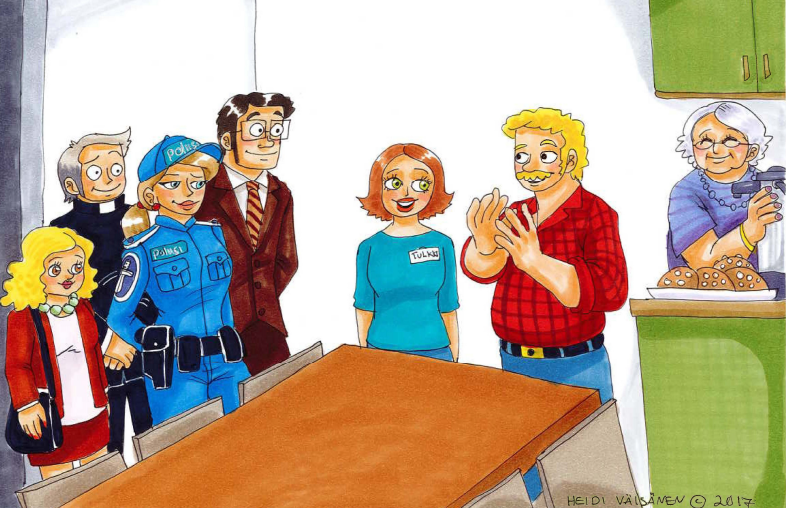 Yhdistysohjelman toimenpide-ehdotukset
█ VIESTINTÄ
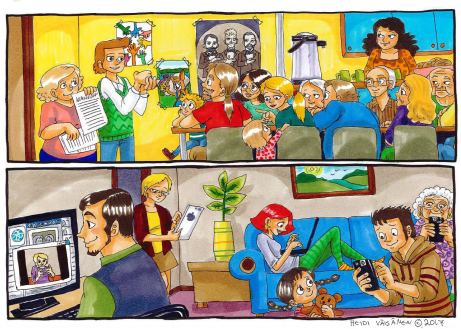 17. Yhdistyksen ja jäsenistön välistä tiedonkulkua parannetaan
Yhdistys käyttää viestinnässään sekä perinteisiä että moderneja tiedotuskanavia. Tiedotuskanavien tulee olla avoimia, jotta kaikilla jäsenillä on yhtäläiset osallistumisen mahdollisuudet. Jäseniä koulutetaan sosiaalisen median käytössä.

18. Liiton ja yhdistysten välistä viestintää kehitetään
Kuurojen Liitto tiedottaa yhdistyksille ajankohtaisista teemoista. Kuurojen Liitto kartoittaa uusia viestintämuotoja ja sitoutuu käyttämään useita tiedotuskanavia yhdistysten saavuttamiseksi. Olemassa olevia kanavia, kuten Yhdistyshuonetta ja Kuurojen Liiton verkkosivua kehitetään yhä toimivammaksi.  Kuurojen Liitto tiedottaa resurssien mukaan suomalaisella ja/tai suomenruotsalaisella viittomakielellä sekä suomeksi ja/tai ruotsiksi.
Yhdistysohjelman toimenpide-ehdotukset
█ YHDISTYSKENTÄN MUUTOKSET
20. Alueelliset foorumit vahvistajina
Yhdistysten välistä alueellista yhteistyötä lisätään ajankohtaisissa teemoissa ja kampanjoissa. Foorumeilla jaetaan kokemuksia uusista toimintatavoista ja niitä kehitellään edelleen. Kuurojen Liiton työntekijät tukevat muutoksessa.
21. Verkostoituminen
Yhdistykset verkostoituvat aktiivisesti alueensa päättäjien, viranomaisten, vammaisneuvostojen, järjestöjen, seurakuntien ja muiden sidosryhmien kanssa. Verkostoituminen palvelee yhdistyksen toimintaa ja luo uusia yhteistyömahdollisuuksia.
19. Yhdistysten resurssit kartoitetaan
Vakavassa resurssipulassa olevien yhdistysten tilanne selvitetään ja yhdistyksen toiminnalle haetaan sopiva muoto. Yhdistys voi sulautua toiseen tai yhdistys voi esimerkiksi muuttua kerhoksi toisen yhdistyksen alaisuuteen, jotta viittomakielinen toiminta voi jatkua alueella.
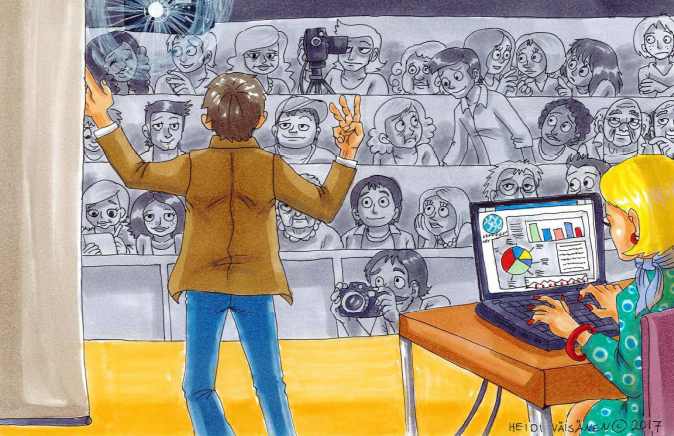 Yhdistysohjelman toimenpide-ehdotukset
█ YHDISTYSTEN YHTEISTYÖ KUUROJEN LIITON KANSSA
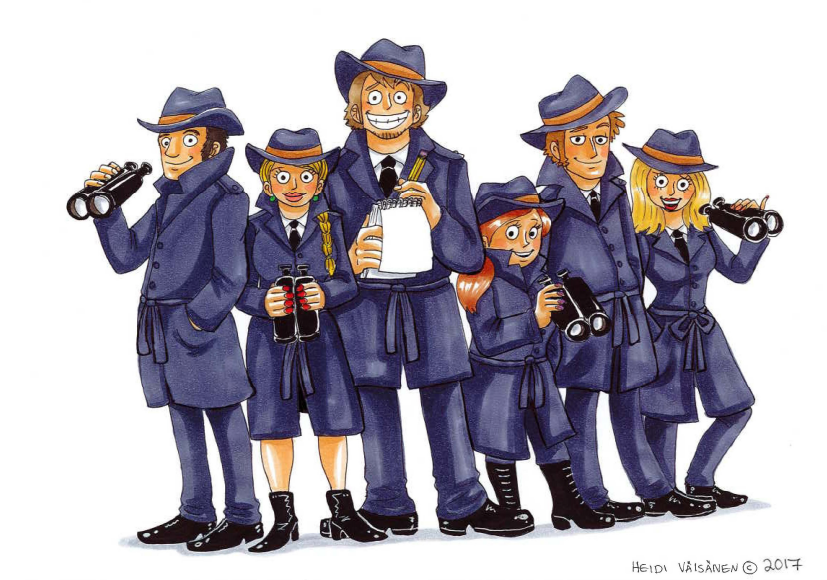 22. Edunvalvonta kuuntelee yhdistyksiä
Kuurojen Liiton edunvalvonta on tietoinen huolista, joita yhdistyksissä nousee esiin ja pitää näitä teemoja esillä vaikuttamistyössä. Liiton neuvottelupäivät ja hyvinvointipäivät tarjoavat foorumin kohtaamisille ja keskusteluille. Kuurojen Liitto kouluttaa yhdistyksiä edunvalvontaan liittyvissä kysymyksissä. Liiton työntekijät perehtyvät yhdistysohjelmaan ja edistävät työssään sen toteutumista.

23. Aluetyöntekijöiden roolia yhdistysten tukijana kehitetään
Aluetyöntekijät tarkkailevat millaisia koulutus-, viestintä- ja tukitarpeita yhdistyksillä on sekä tarjoavat konkreettista tukea. Aluetyöntekijöiden osaamista täydennetään vastaamaan yhä paremmin yhdistysten tarpeita.
Yhdistysohjelman toimenpide-ehdotukset
█ YHDISTYSTEN YHTEISTYÖ KUUROJEN LIITON KANSSA
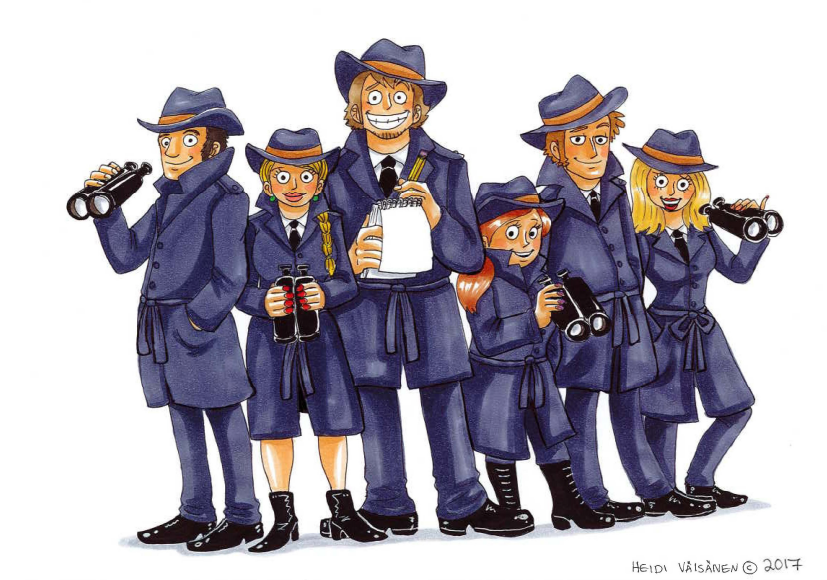 24. Yhteiset kampanjat toimivat
Kuurojen Liitto ja yhdistykset tekevät yhteisiä kampanjoita yhteiskunnallisesti ajankohtaisissa asioissa. Liitto tuottaa materiaalia ja tarjoaa työkaluja yhdistysten kampanjoinnin tueksi.
25. Yhdistysohjelma jalkautetaan yhdistysten arkeen
Liitto panostaa yhdistysohjelman jalkauttamiseen. Jalkauttamisessa hyödynnetään alueellisia foorumeita yhteisen kehittämisen kanavana. Foorumeilla yhdistystoimijat ja muut asiasta kiinnostuneet saavat uusia ajatuksia, motivaatiota ja ohjausta muutoksen toteuttamiseen. Vuoden 2018 aikana yhdistykset ja Kuurojen Liitto sopivat yhdistysohjelman seurannasta ja arvioinnista. Yhdistysohjelmasta tulee tärkeä osa yhdistysten arkielämää ja se palvelee aidosti toiminnan kehittämisessä.
YHDISTYSHUONEwww.kuurojenliitto.fi/yhdistyshuoneYHDISTYSHUONE FACEBOOKISSAwww.facebook.com/KLyhdistyshuone
Kiitos
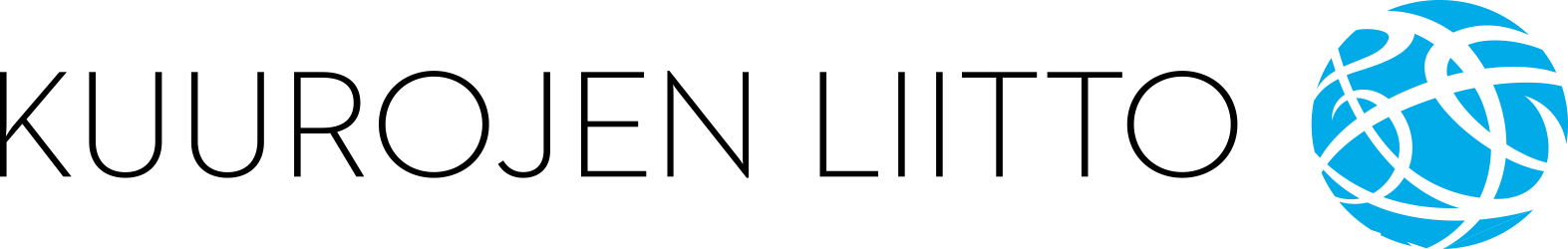